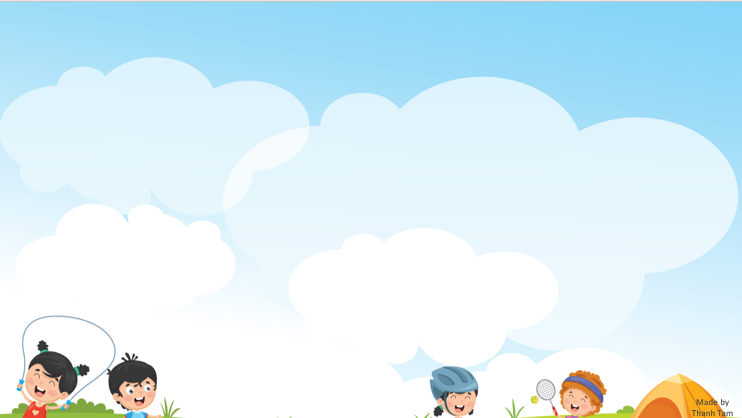 ENGLISH 5
UNIT 12: OUR TET HOLIDAY
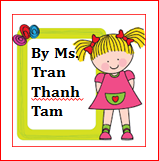 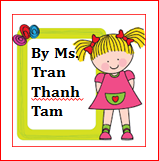 LESSON 1 ( 1, 2, 3)
[Speaker Notes: MADE BY FACEBOOK :TRAN THI THANH TAM]
CONTENTS
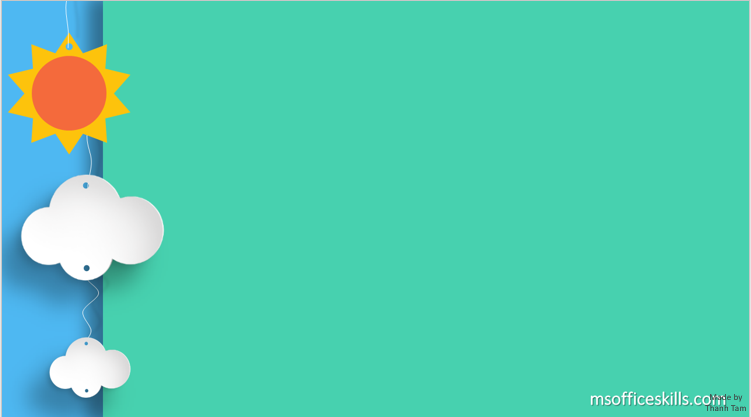 WARM -UP
1
LOOK, LISTEN AND REPEAT
2
VOCABULARY
3
LISTEN, POINT AND SAY
4
LET’S TALK
5
6
PLAY GAME
[Speaker Notes: MADE BY FACEBOOK :TRAN THI THANH TAM]
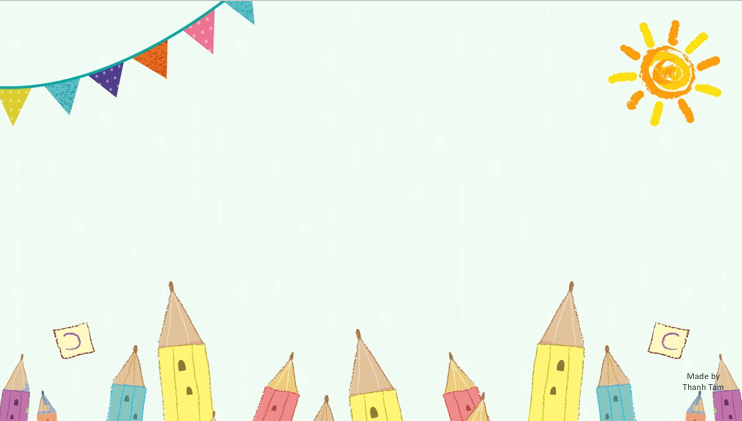 Warm - up
[Speaker Notes: MADE BY FACEBOOK :TRAN THI THANH TAM]
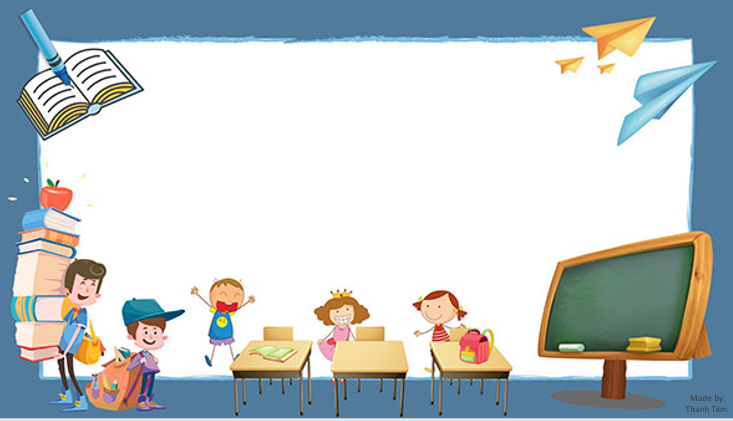 LET’S PLAY
GUESSING GAME
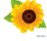 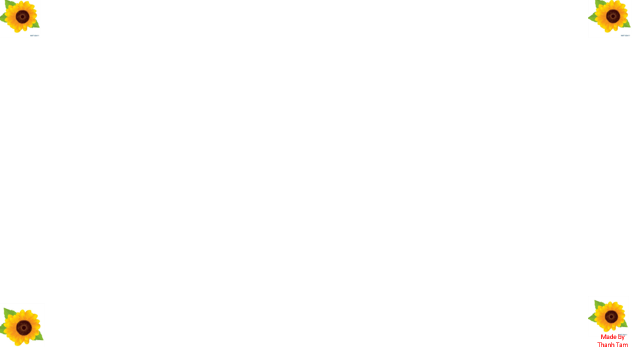 Look at these pictures and guess what festival is it
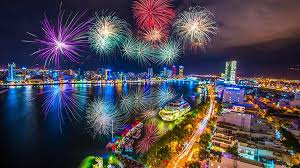 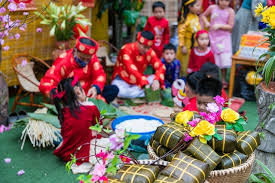 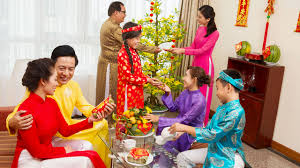 [Speaker Notes: Made by FACEBOOK: TRAN THI THANH TAM]
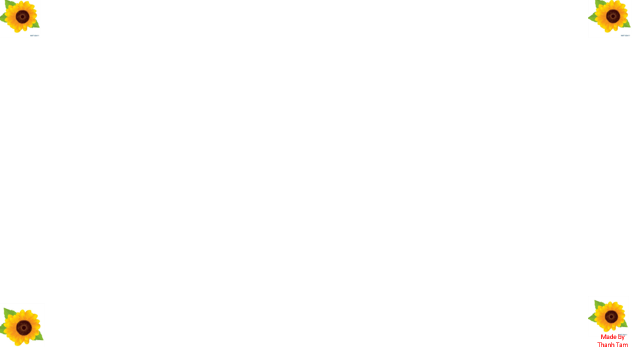 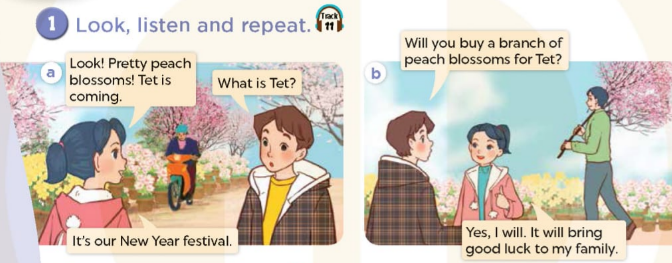 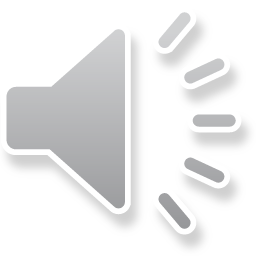 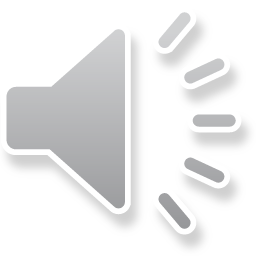 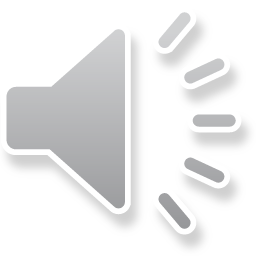 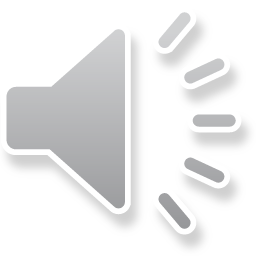 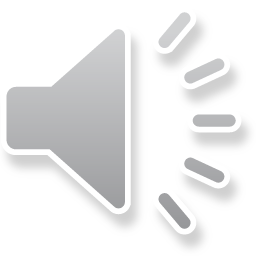 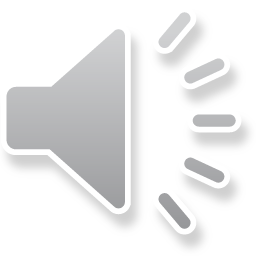 [Speaker Notes: MADE BY FACEBOOK :TRAN THI THANH TAM]
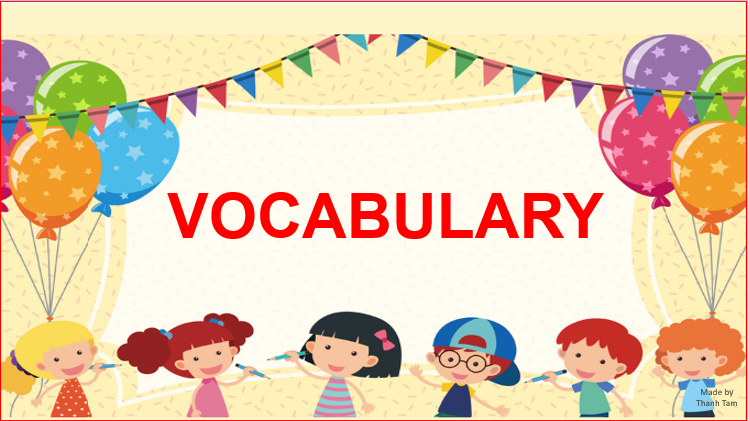 [Speaker Notes: MADE BY FACEBOOK :TRAN THI THANH TAM]
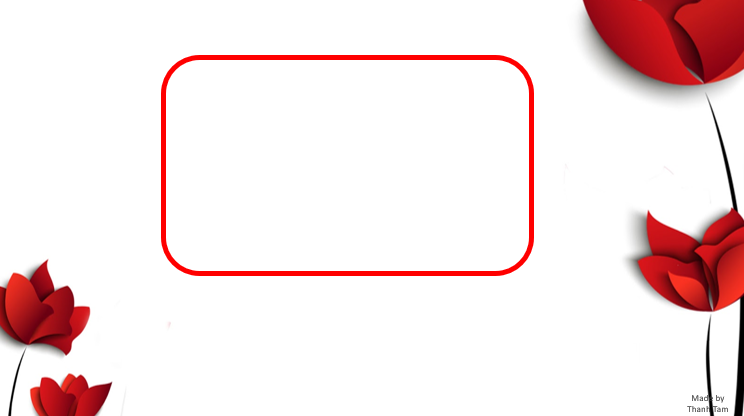 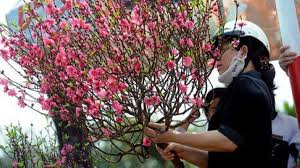 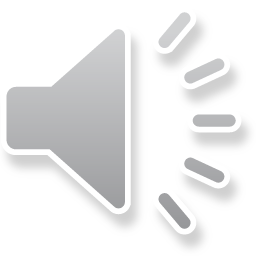 buy a branch of peach blossoms/ baɪ ə brɑːntʃ əvˌpiːtʃ ˈblɒsəm/ : mua 1 cành hoa đào
[Speaker Notes: MADE BY FACEBOOK :TRAN THI THANH TAM]
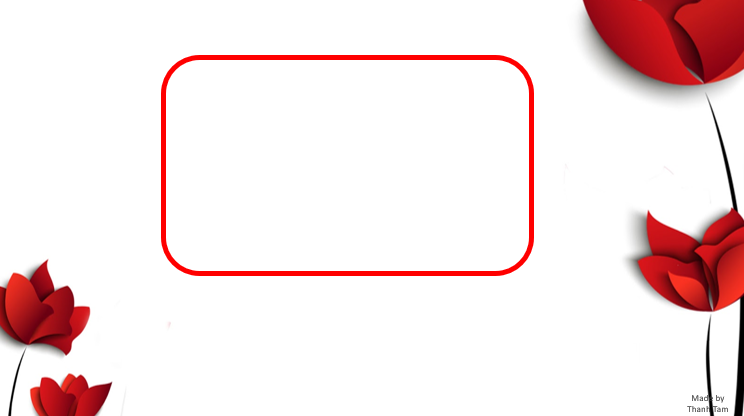 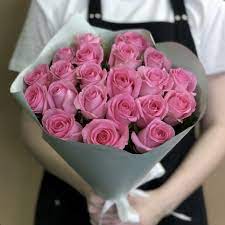 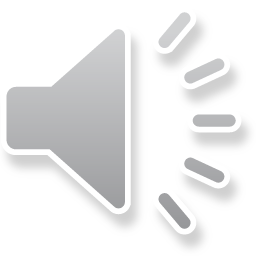 buy roses/ baɪ rəʊziz/: mua hoa hồng
[Speaker Notes: MADE BY FACEBOOK :TRAN THI THANH TAM]
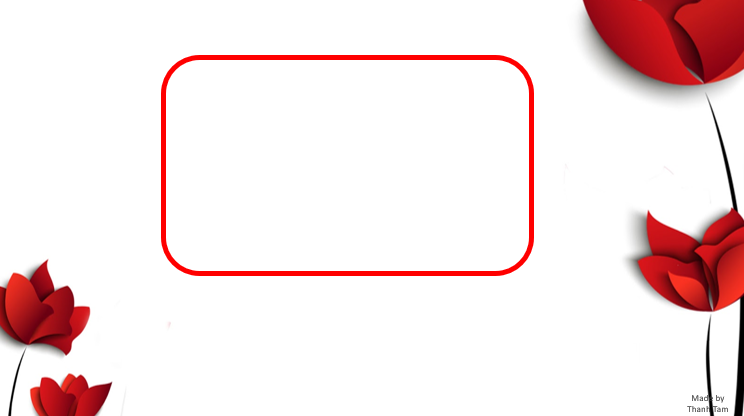 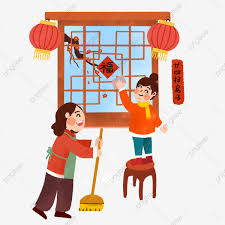 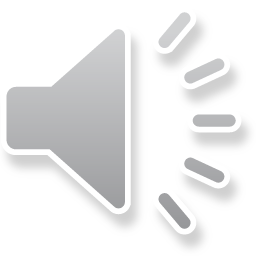 decorate the house / ˈdekəreɪt ðə haʊs/: trang trí nhà
[Speaker Notes: MADE BY FACEBOOK :TRAN THI THANH TAM]
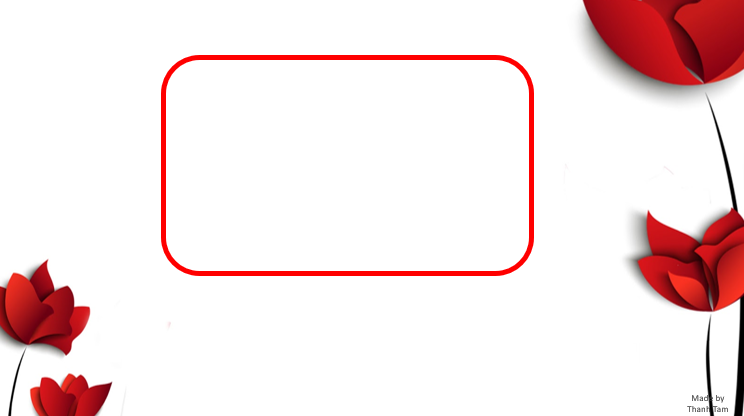 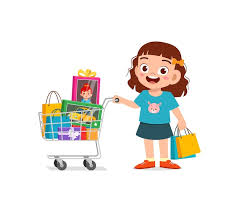 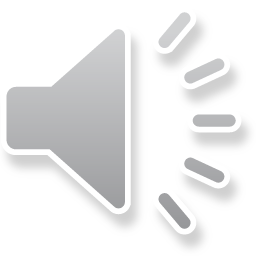 do the shopping/ duː ˈʃɒpɪŋ/
:đi mua sắm
[Speaker Notes: MADE BY FACEBOOK :TRAN THI THANH TAM]
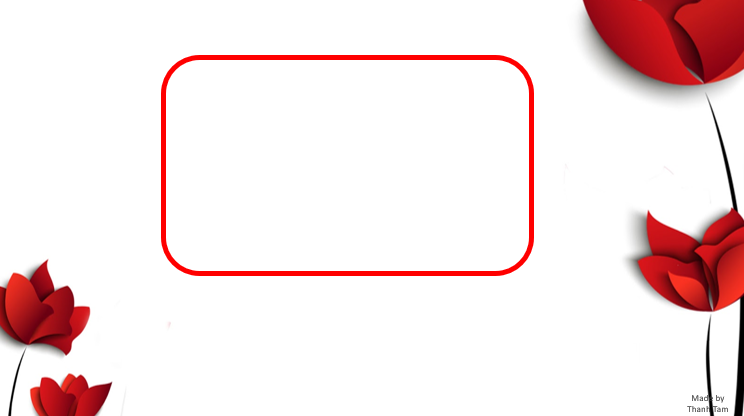 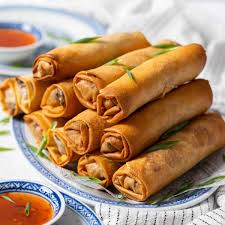 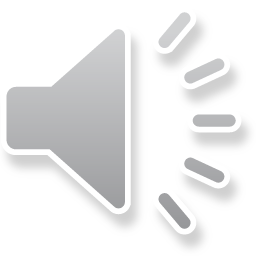 make spring rolls /meɪk ˌsprɪŋ ˈrəʊl/:
 làm nem
[Speaker Notes: MADE BY FACEBOOK :TRAN THI THANH TAM]
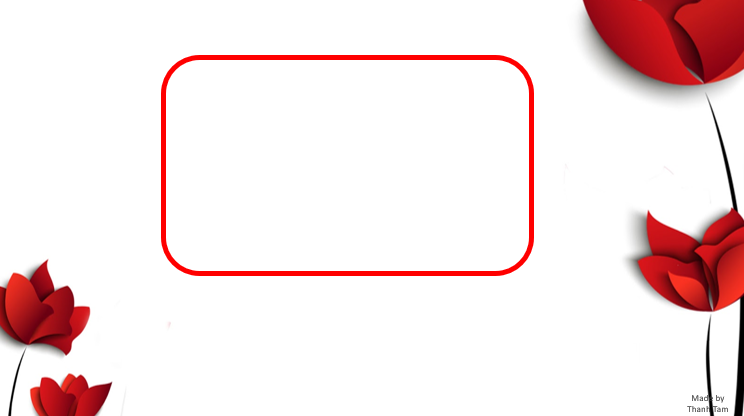 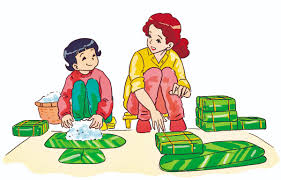 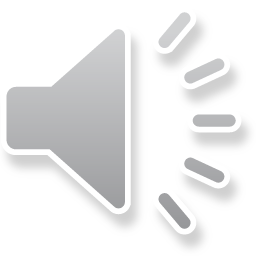 make banh chung/meɪk banh tʃʊŋ/
: làm bánh chưng
[Speaker Notes: MADE BY FACEBOOK :TRAN THI THANH TAM]
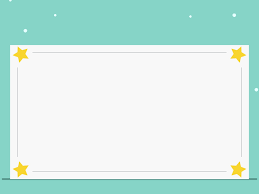 VOCABULARY
Buy a branch of peach blossoms:mua 1 cành hoa đào
Buy roses: mua hoa hồng
Decorate the house:trang trí nhà
Do the shopping: đi mua sắm
Make banh chung: làm bánh chưng
Make spring rolls: làm nem
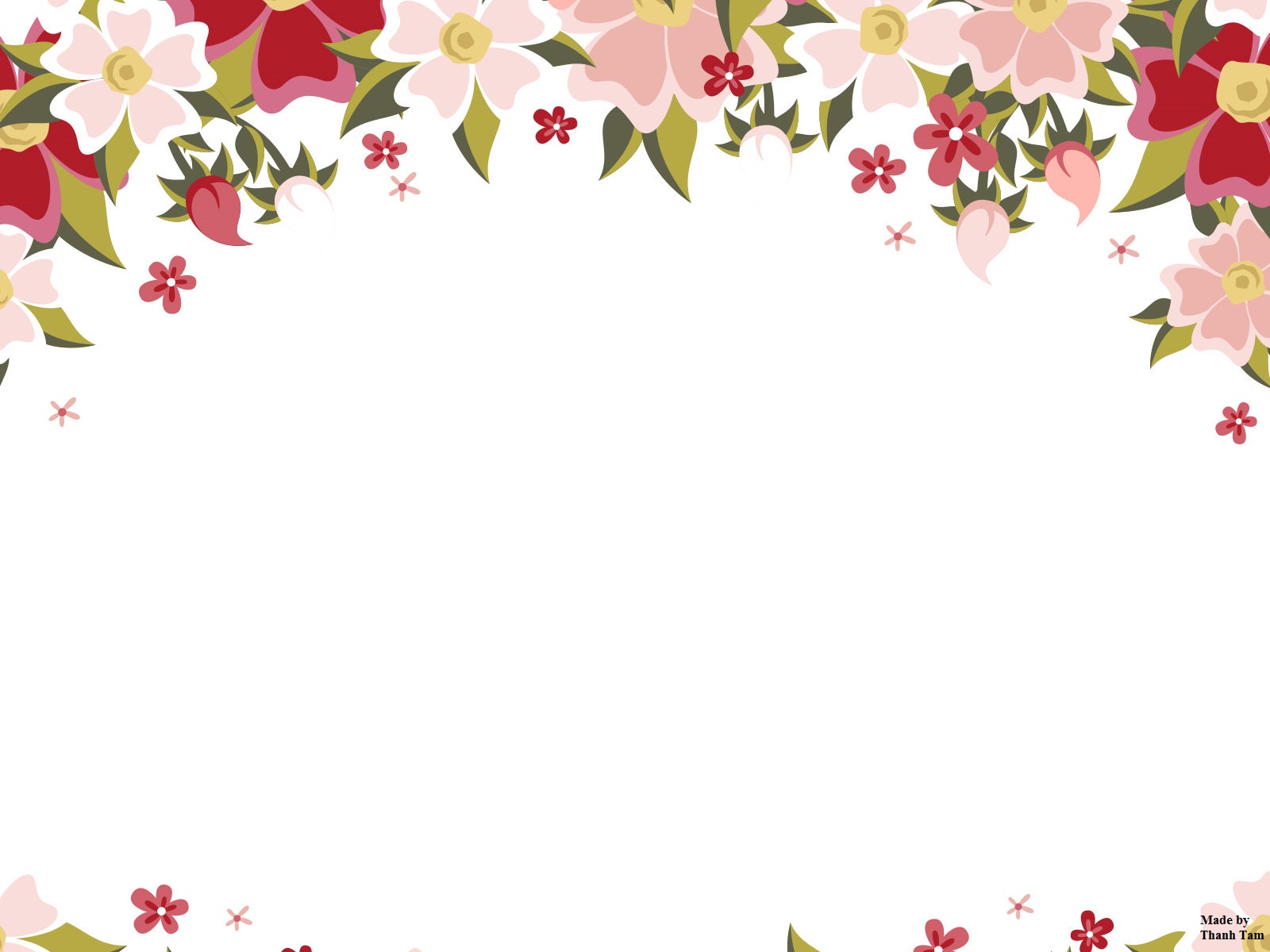 Let's play
Check vocabulary
Guessing game
[Speaker Notes: Made by Facebook: TRAN THI THANH TAM]
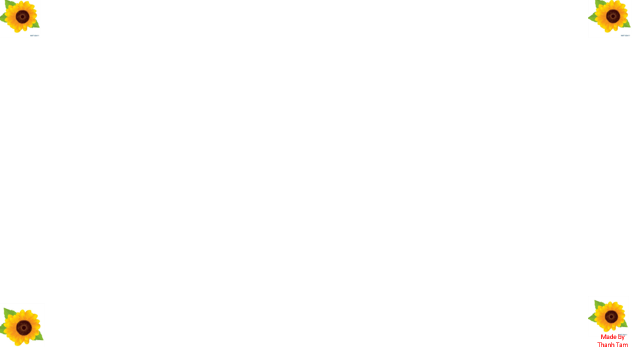 Guessing
Guessing?
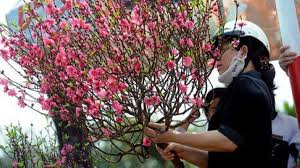 Buy a branch of peach blossoms
[Speaker Notes: MADE BY FACEBOOK :TRAN THI THANH TAM]
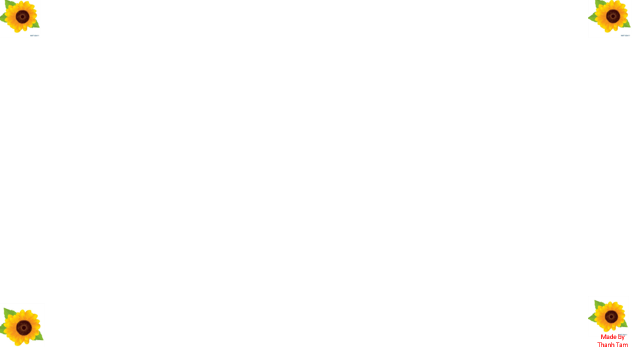 Guessing
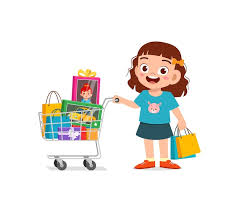 Guessing?
Do the shopping
[Speaker Notes: MADE BY FACEBOOK :TRAN THI THANH TAM]
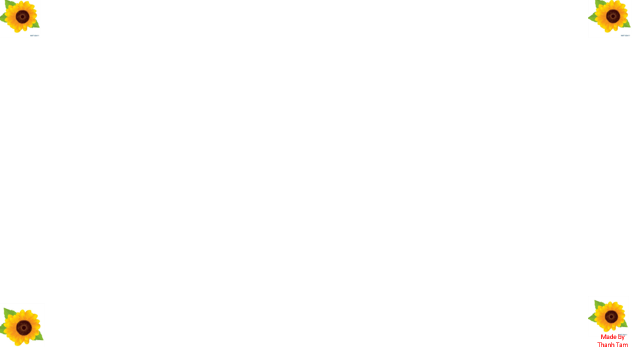 Guessing
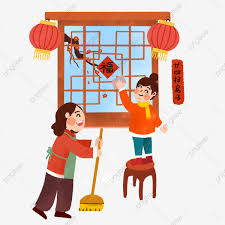 Guessing?
Decorate the house
[Speaker Notes: MADE BY FACEBOOK :TRAN THI THANH TAM]
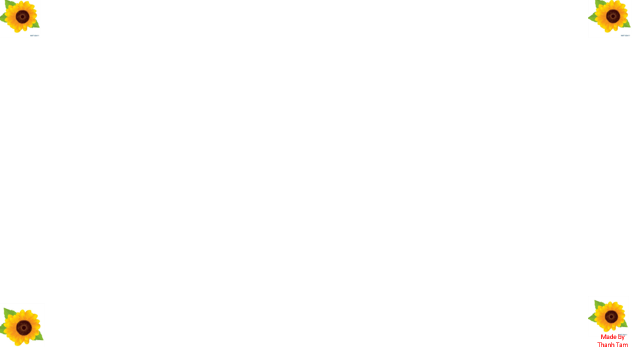 Guessing
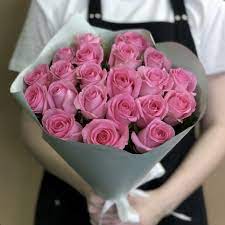 Guessing?
Buy roses
[Speaker Notes: MADE BY FACEBOOK :TRAN THI THANH TAM]
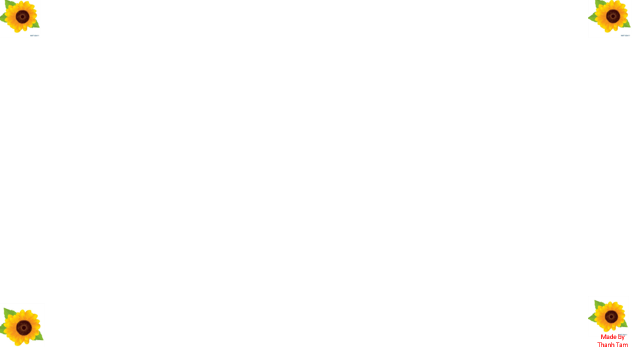 Guessing
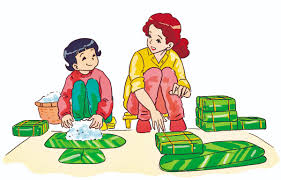 Guessing?
Make banh chung
[Speaker Notes: MADE BY FACEBOOK :TRAN THI THANH TAM]
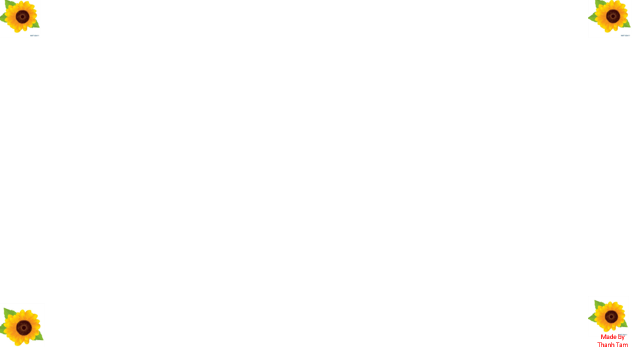 Guessing
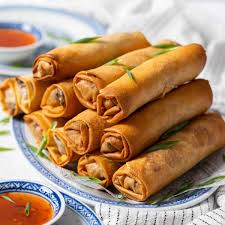 Guessing?
Make spring rolls
[Speaker Notes: MADE BY FACEBOOK :TRAN THI THANH TAM]
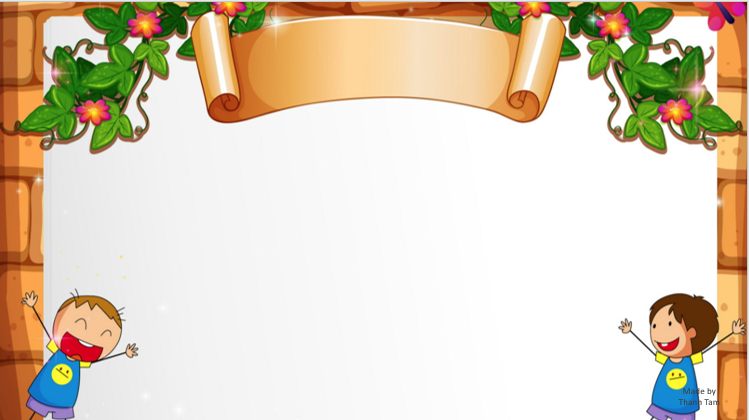 SENTENCE PATTERN
[Speaker Notes: MADE BY FACEBOOK :TRAN THI THANH TAM]
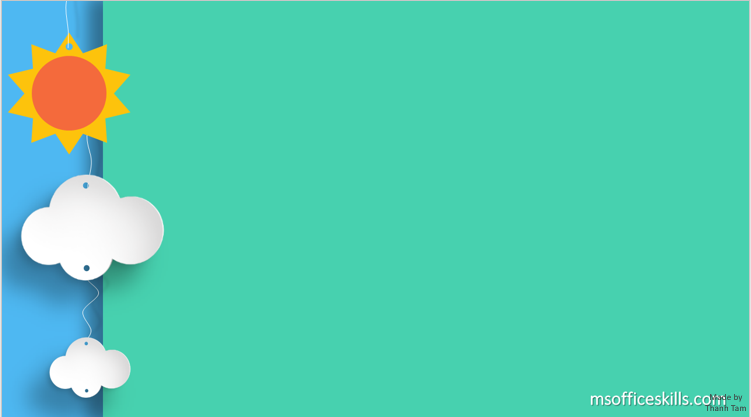 Hỏi và trả lời xem có phải ai đó có làm một việc gì vào dip tết không
Will you decorate the house for Tet?
( Bạn sẽ trang trí nhà vào dịp tết phải không?)
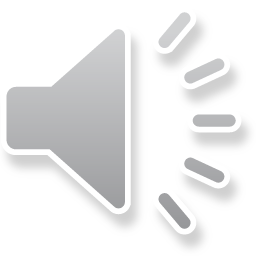 Yes, I will.
       (Vâng, tôi sẽ.)
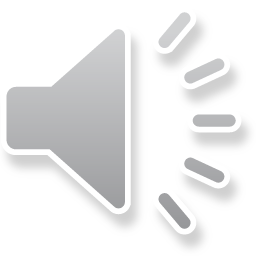 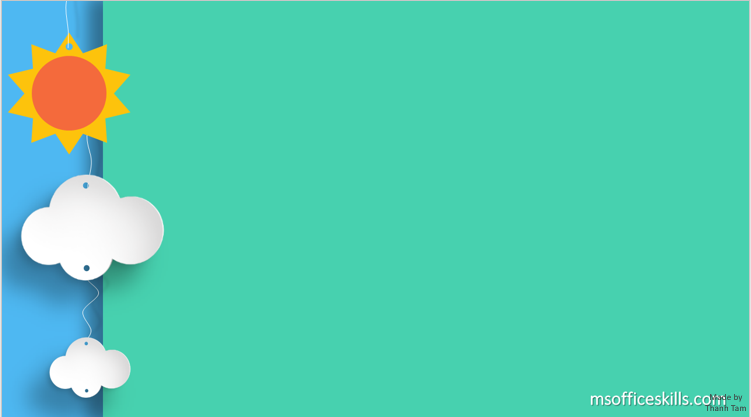 Hỏi và trả lời xem có phải ai đó có làm một việc gì vào dip tết không
Will you make banh chung for Tet?
(     Bạn sẽ làm bánh chưng vào dịp tết phải không?)
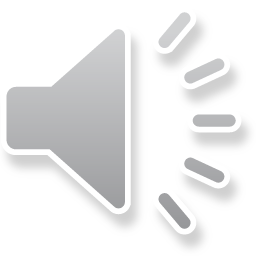 No, I won’t. I’ll make spring rolls.
        (Không, tôi sẽ làm nem.)
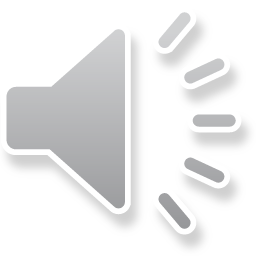 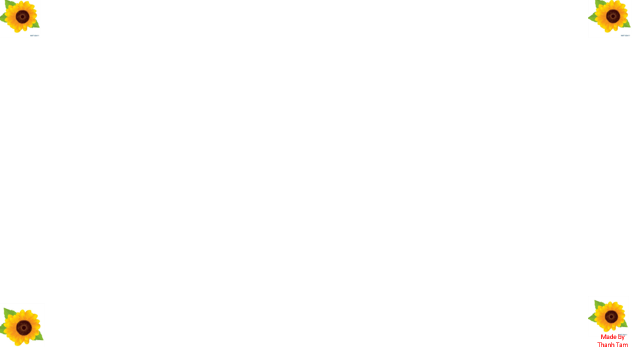 2.Listen, point and say
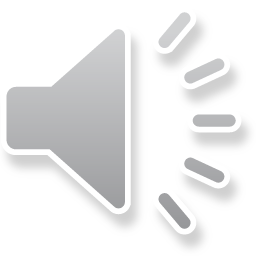 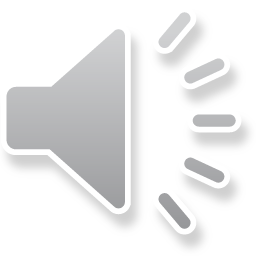 decorate the house
Will you.................................for Tet ?
make springs rolls.
No, I won’t. I’ll..............................
Yes, I will.
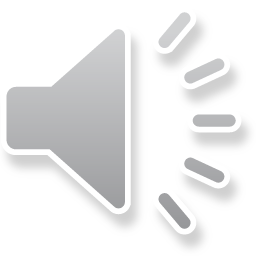 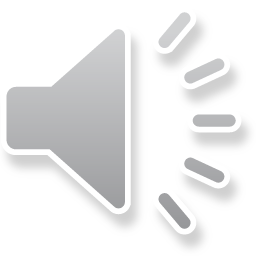 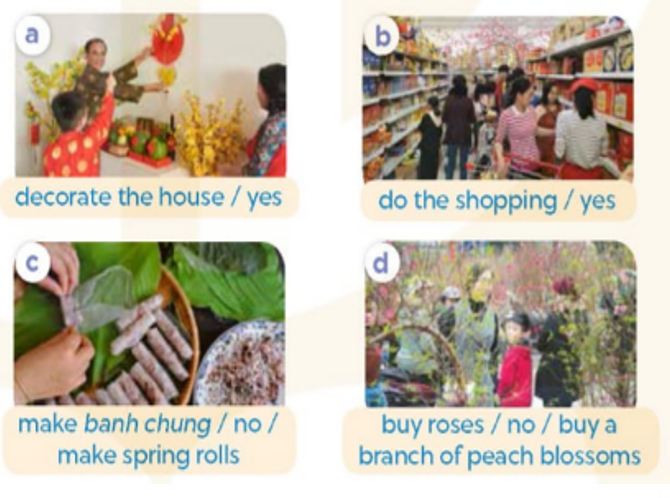 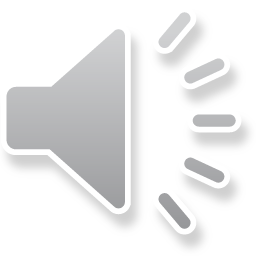 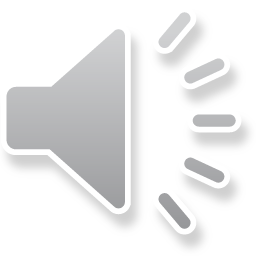 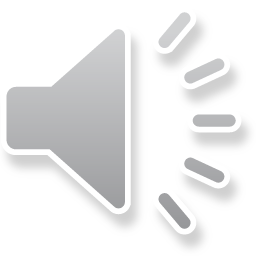 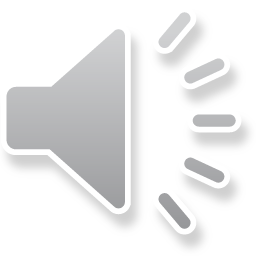 [Speaker Notes: MADE BY FACEBOOK :TRAN THI THANH TAM]
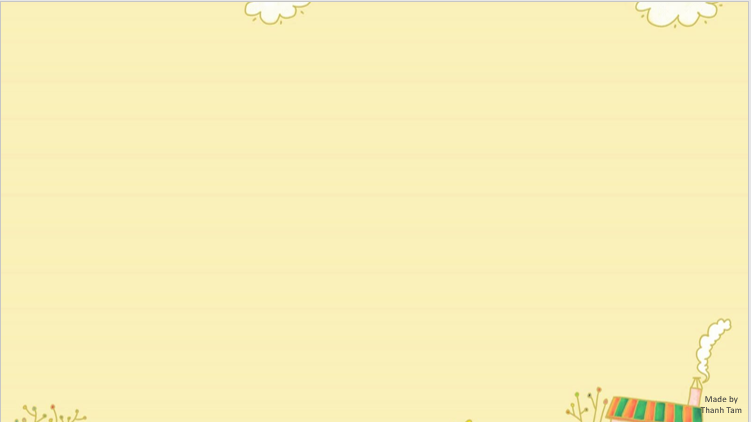 decorate the house
Will you.................................for Tet ?
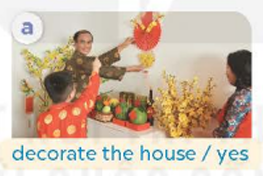 Yes, I will.
[Speaker Notes: MADE BY FACEBOOK :TRAN THI THANH TAM]
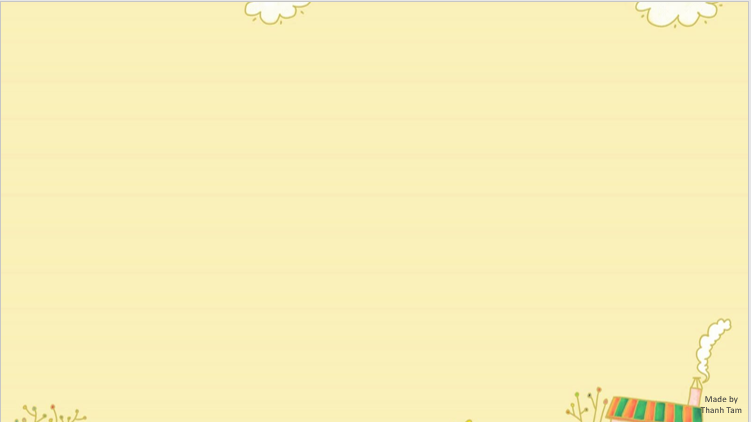 do the shopping
Will you.................................for Tet ?
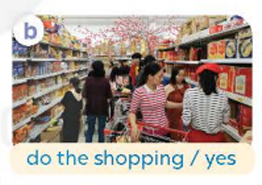 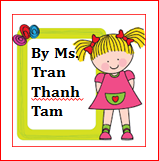 Yes, I will.
[Speaker Notes: MADE BY FACEBOOK :TRAN THI THANH TAM]
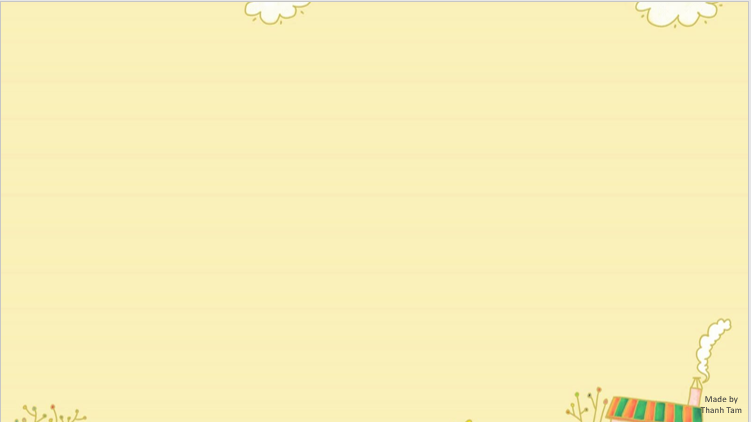 make banh chung
Will you.................................for Tet ?
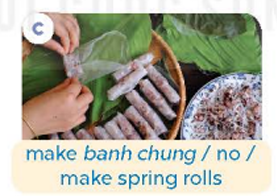 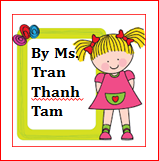 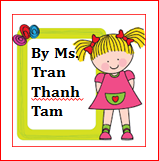 make springs rolls.
No, I won’t. I’ll..............................
[Speaker Notes: MADE BY FACEBOOK :TRAN THI THANH TAM]
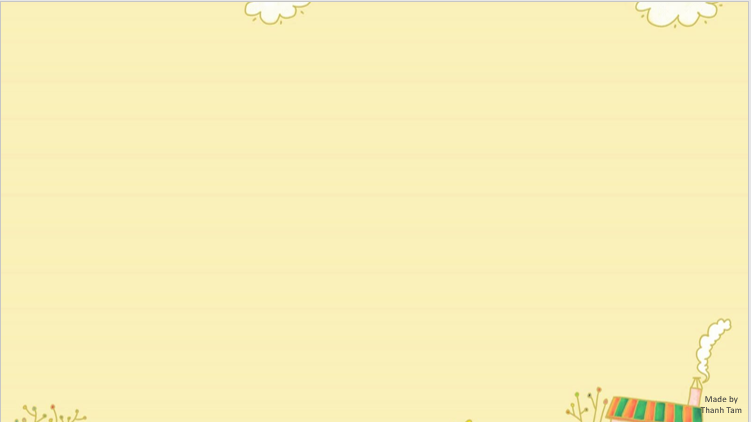 buy roses
Will you..........................for Tet ?
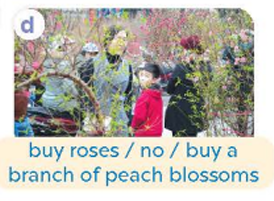 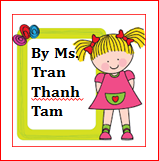 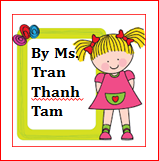 buy a branch of peach blossoms
No, I won’t. I’ll.................................................
[Speaker Notes: MADE BY FACEBOOK :TRAN THI THANH TAM]
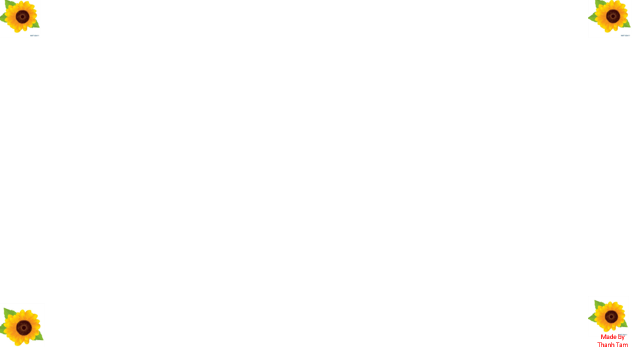 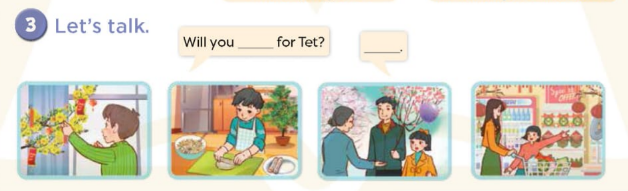 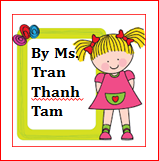 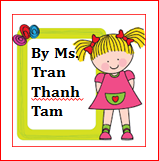 [Speaker Notes: MADE BY FACEBOOK :TRAN THI THANH TAM]
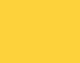 PLAY GAME
Lucky numbers
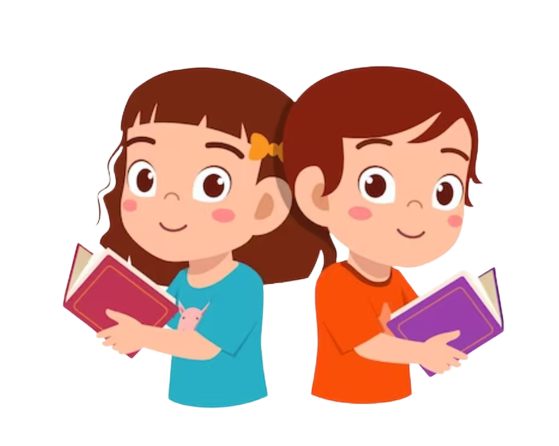 [Speaker Notes: Step 2: Have groups put the posters on the desk and practice the presentation. Encourage all members in the group to present. Go around the classroom and offer help where necessary.]
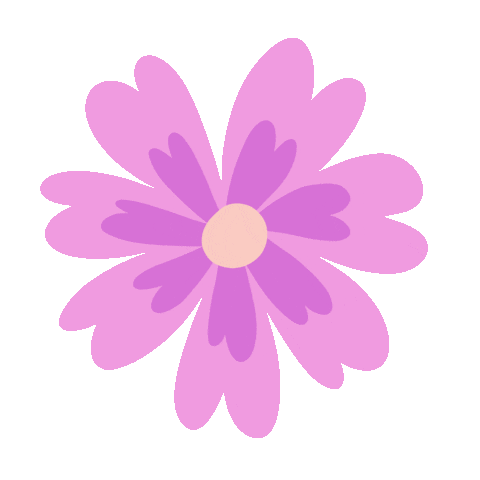 NEXT
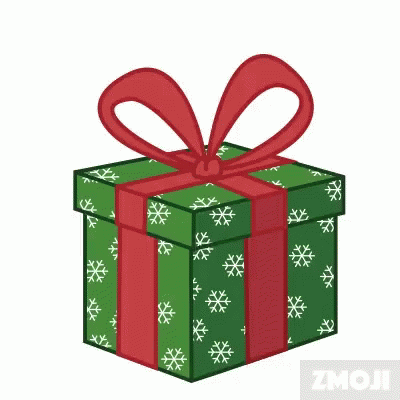 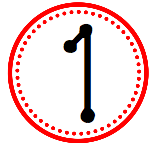 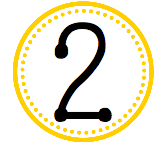 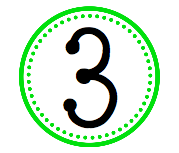 +10
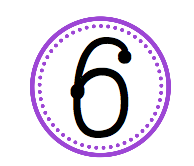 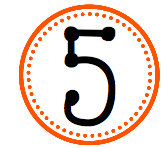 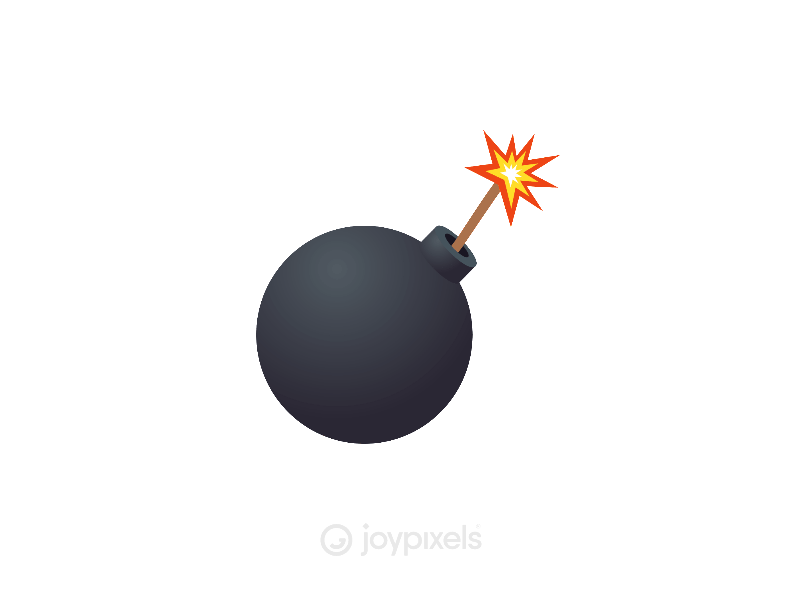 Lose all points
make banh chung
Will you.................................for Tet ?
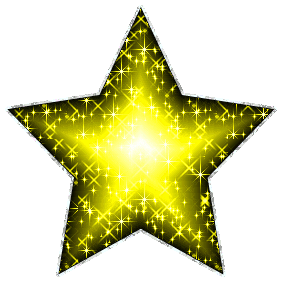 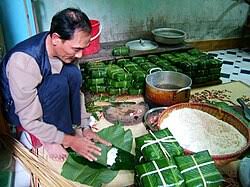 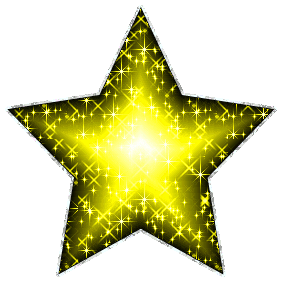 BACK
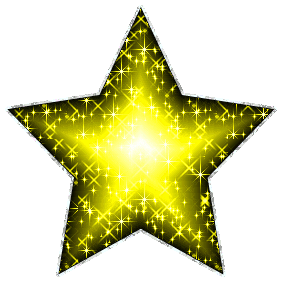 Yes, I will.
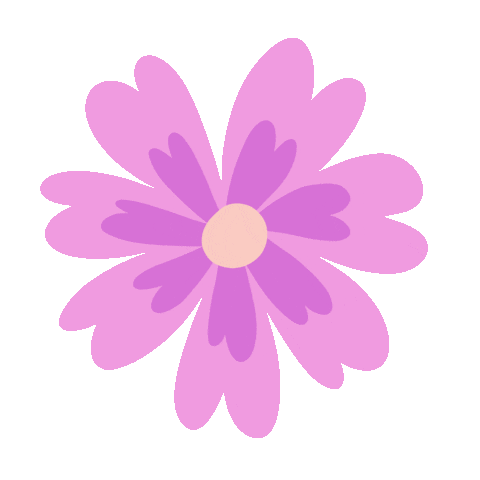 Will you buy roses for Tet ?
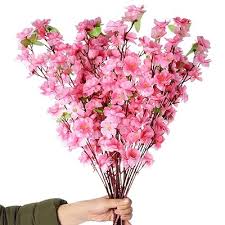 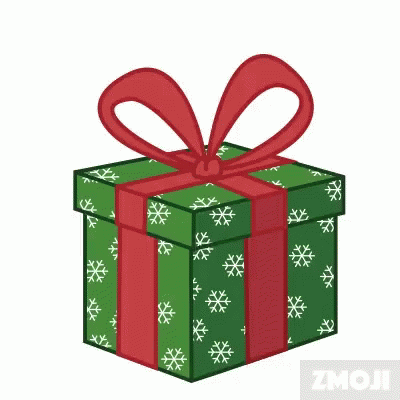 BACK
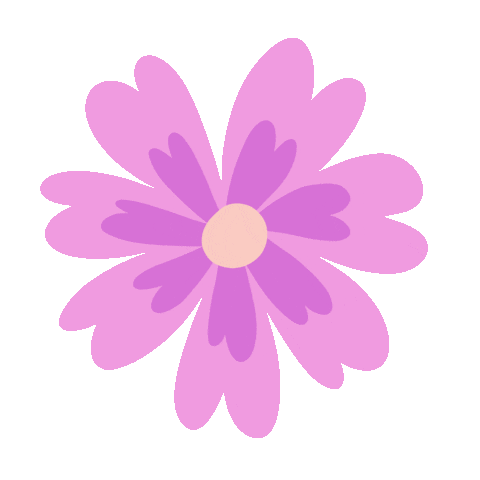 buy a branch of peach blossoms
No, I won’t. I’ll.........................................
do the shopping
Will you.................................for Tet ?
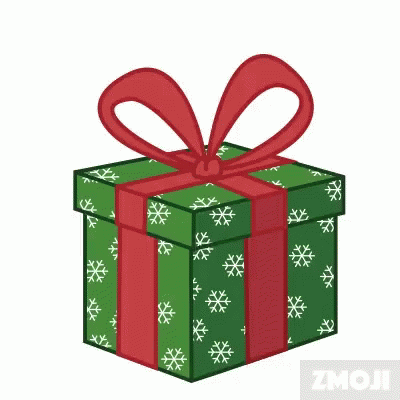 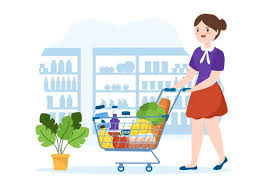 BACK
Yes, I will.
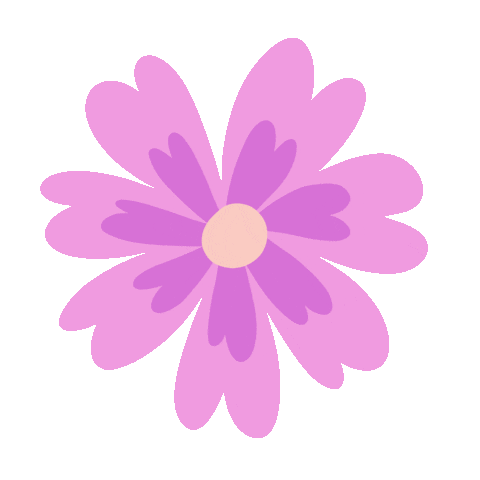 buy roses
Will you..........................for Tet ?
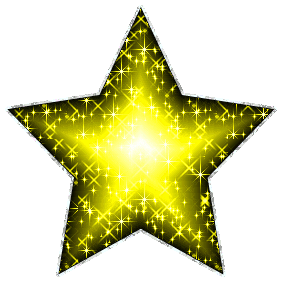 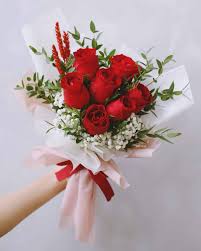 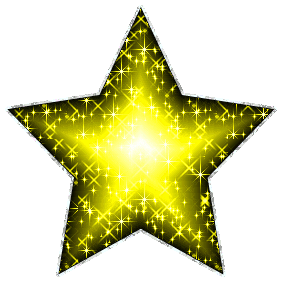 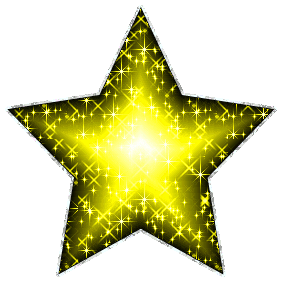 BACK
Yes, I will.
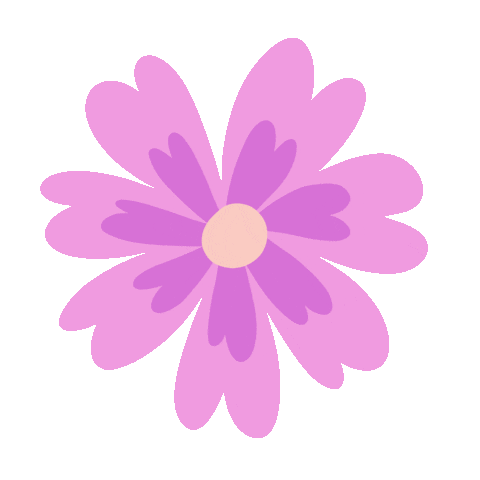 Will you make spring rolls for Tet ?
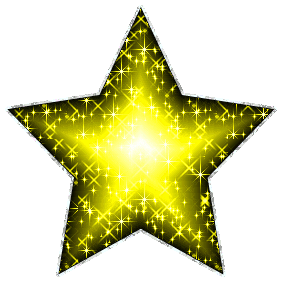 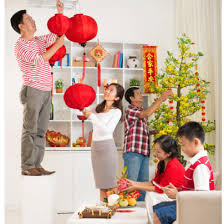 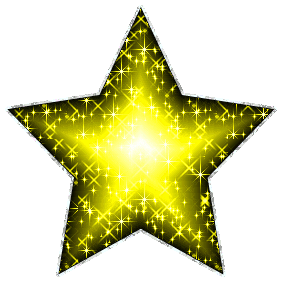 BACK
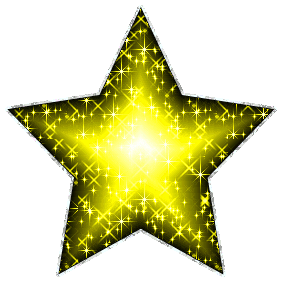 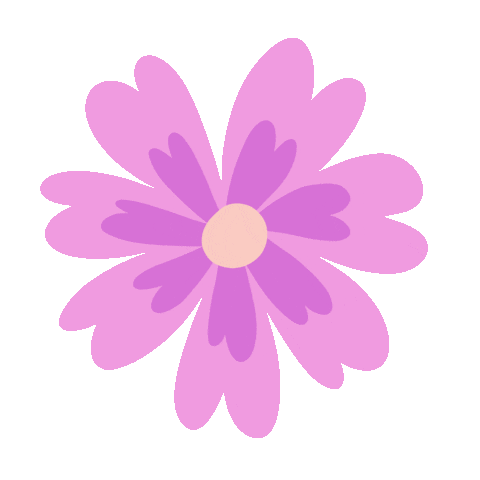 decorate the house
No, I won’t. I’ll.........................................
Will you do the shopping for Tet ?
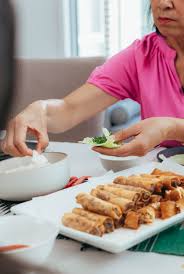 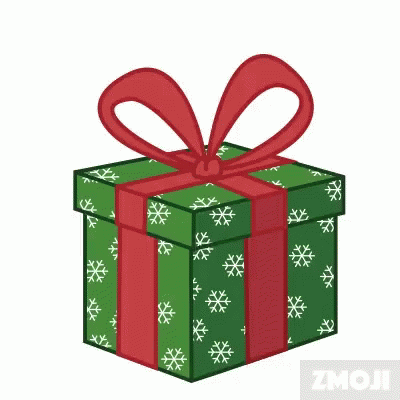 BACK
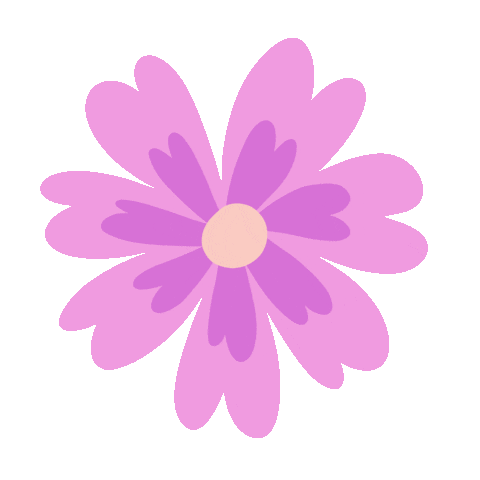 make spring rolls
No, I won’t. I’ll.........................................
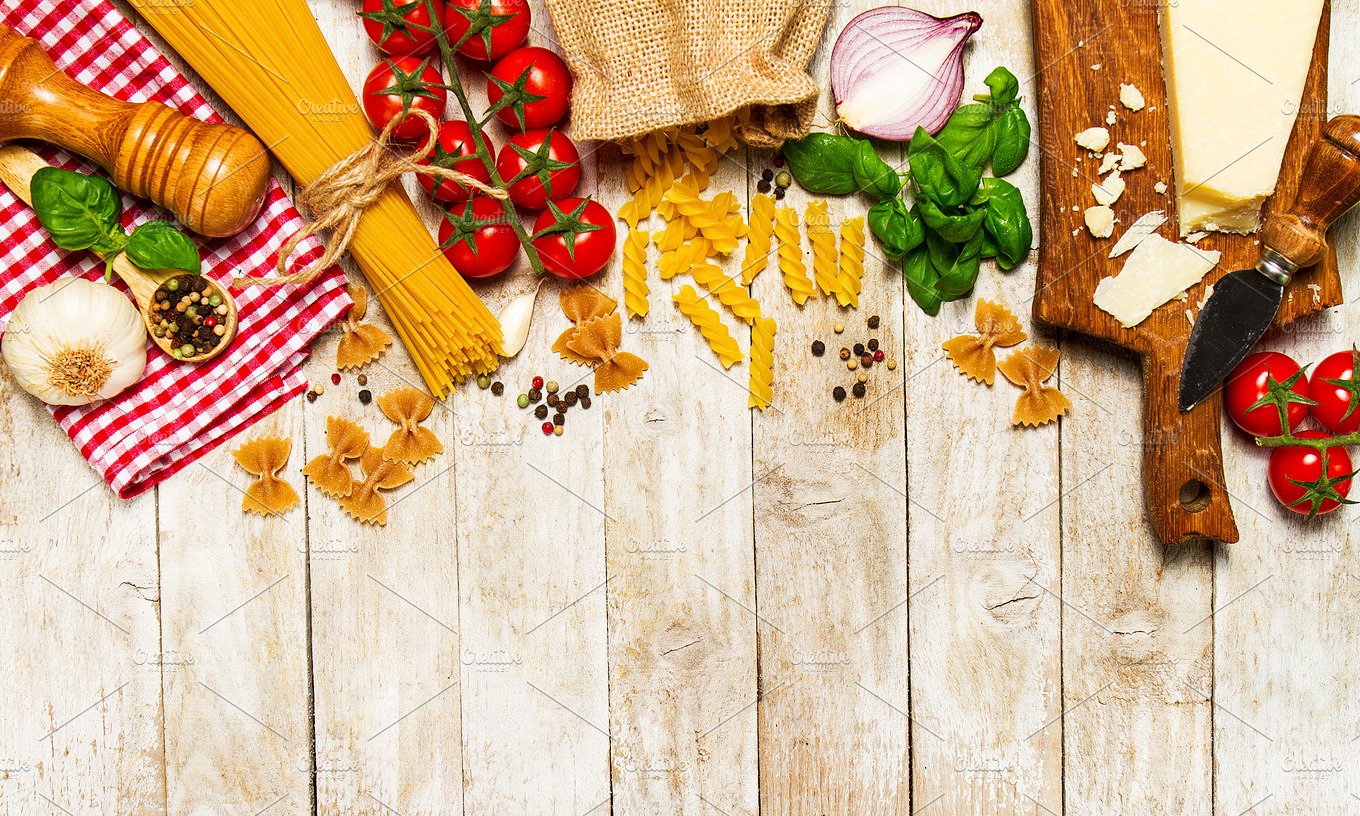 SUMMARY
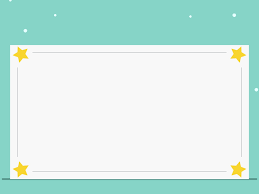 SUMMARY
1.Vocabulary:
Buy a branch of peach blossoms:mua 1 cành hoa đào
Buy roses: mua hoa hồng
Decorate the house:trang trí nhà
Do the shopping: đi mua sắm
Make banh chung: làm bánh chưng
Make spring rolls: làm nem
2. Sentence pattern:
-Will you decorate the house for Tet?
(Bạn sẽ trang trí nhà cửa vào dịp tết phải không?)
-> Yes, I will. (Vâng, tôi sẽ.)
-> No, I won’t. I’ll make spring rolls. (Không, tôi sẽ làm nem.)
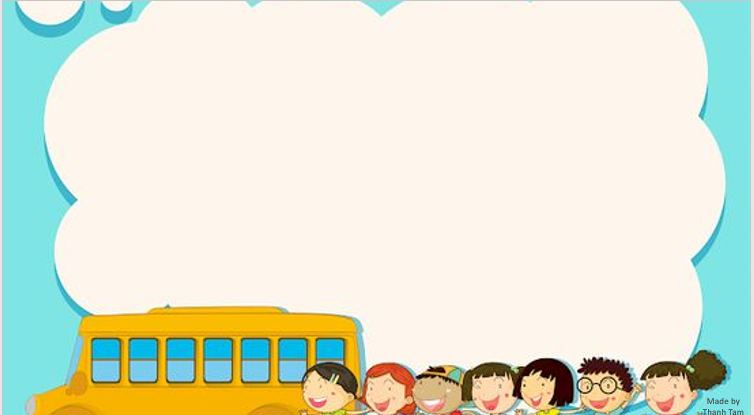 Homework:
- Learn by heart vocabulary and sentence pattern
- Prepare Unit 12- lesson 1 ( 4, 5, 6)
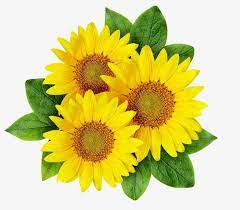 * SING AND DANCE: BYE BYE GOODBYE SONG
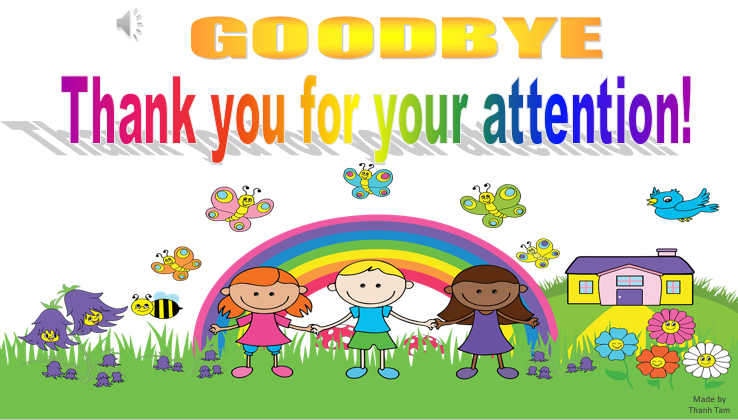 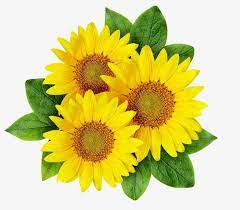 [Speaker Notes: MADE BY FACEBOOK :TRAN THI THANH TAM]